Matej Pilipović1.F
Pet  najboljih motora
KTM MOTOCROSS
taj KTM je dobar...to vuče kao bjesno.I 125kubika je bjesan
KTM dobar motor za vožnju po šumam , brdima
KAWASAKI
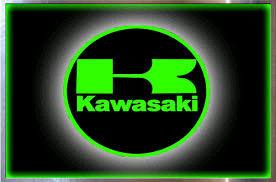 Kawasaki Ninja ZX-6R
https://www.youtube.com/watch?v=1aBoNw0NAaw
- Sportski motor
-najčešća boja zeleno-crna
-599 cm3
-snaga motora 92 kW
Honda CBR 1000 RR
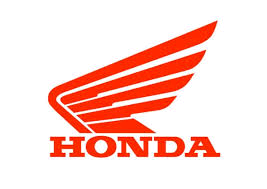 998 cm3
Snaga motora126 kW
ČetverokotačYamaha RAPTOR 350
Najnovij model četverokotača          
Snaga motora 24 kW
Najstarij najboljiTOMOS AUTOMATIK A3
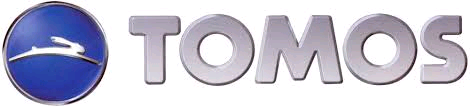 -najstariji model  ne  kvari se 
- Dobar model